PHÒNG GD&ĐT THỊ XÃ BẾN CÁT
TRƯỜNG TIỂU HỌC HÒA LỢI
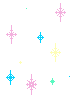 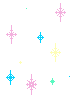 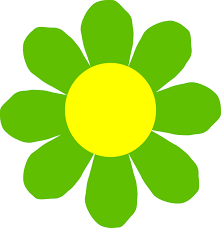 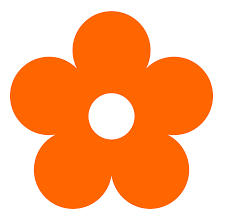 CHÀO MỪNG QUÝ THẦY CÔ
VỀ DỰ GIỜ TIẾT DẠY
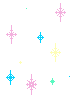 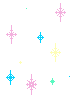 Môn:Tập đọc         PPCT: 61
   Lớp : 5A3
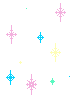 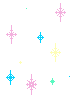 Giáo viên thực hiện: Nguyễn Thị Như Sương
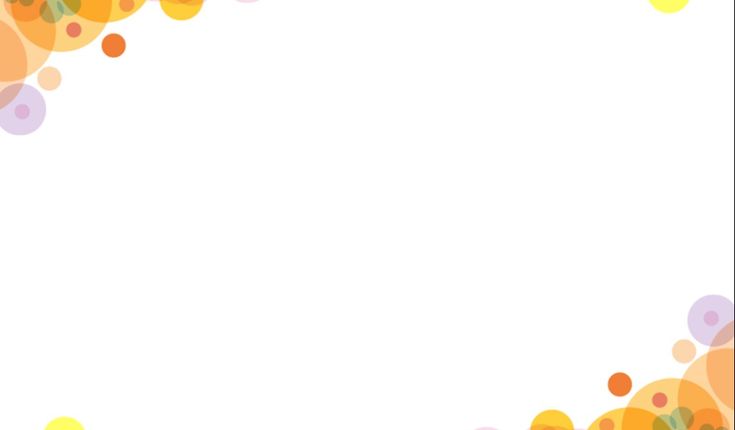 Thứ bảy, ngày 13 tháng 4 năm 2024
Tập đọc
Bài cũ:
Tà áo dài Việt Nam
Vì sao áo dài được coi là biểu tượng cho y phục truyền thống của Việt Nam?
Em hãy đọc lại đoạn 3 của bài.
Thứ bảy, ngày 13 tháng 4 năm 2024
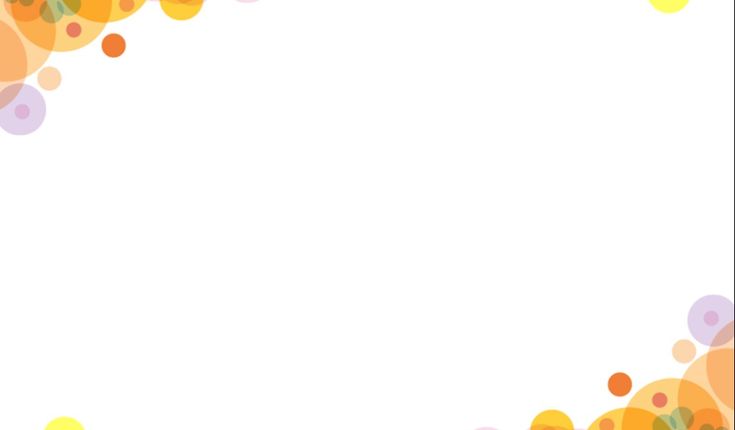 Tập đọc
Tớ không biết làm…..???
HUHU….
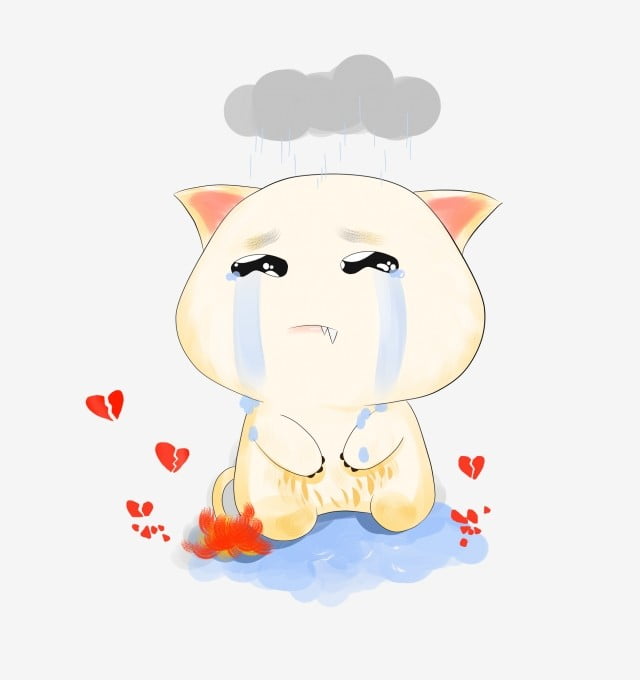 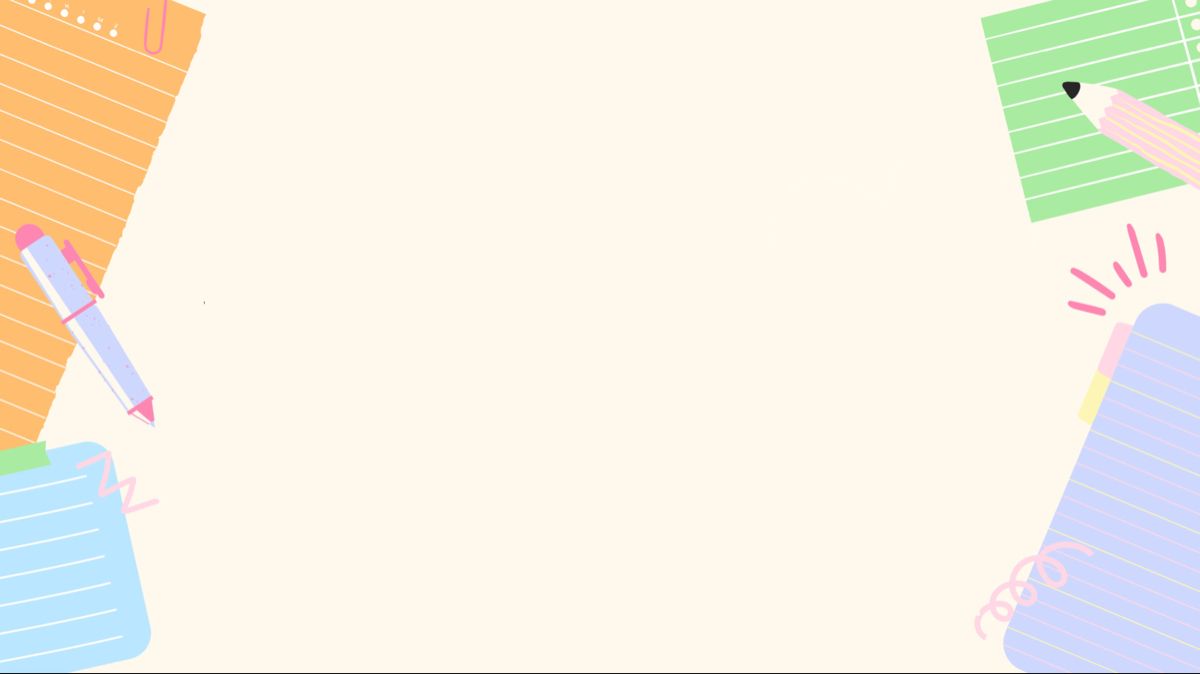 Thứ bảy, ngày 13 tháng 4 năm 2024
Tập đọc
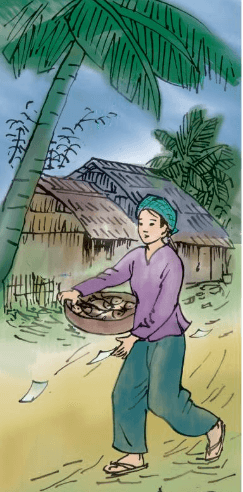 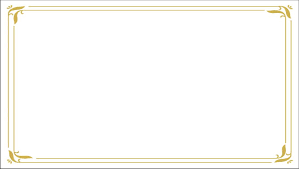 Thứ bảy, ngày 13 tháng 4 năm 2024
Tập đọc
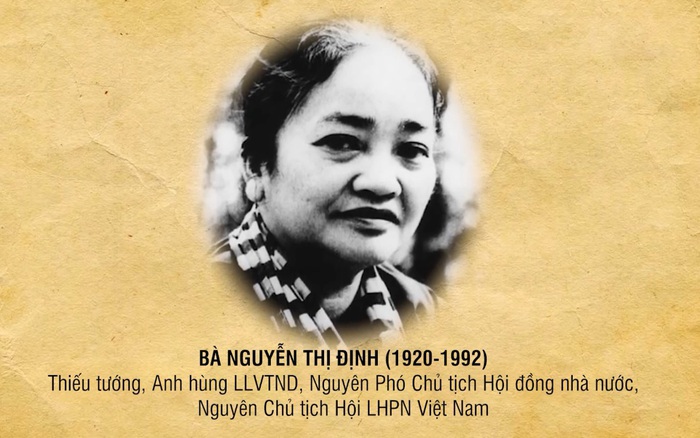 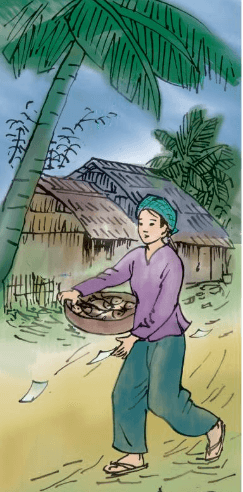 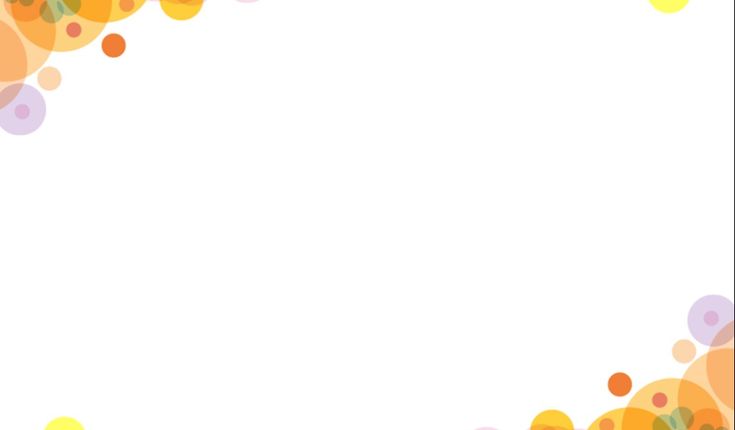 Thứ bảy, ngày 13 tháng 4 năm 2024
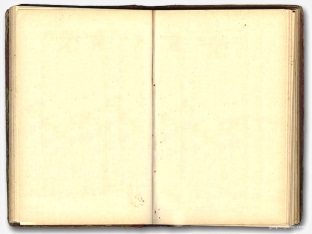 Trang
126-127
Tập đọc
Công việc đầu tiên
Thứ bảy, ngày 13 tháng 4 năm 2024
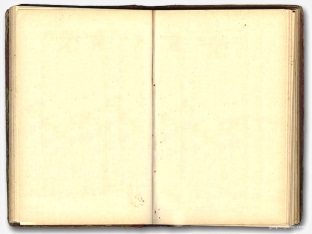 Trang
126-127
Tập đọc
Công việc đầu tiên
Một hôm, anh Ba Chẩn gọi tôi vào trong buồng, đúng cái nơi anh giao việc cho tôi ba ngày trước. Anh lấy từ mái nhà xuống bó giấy lớn, rồi hỏi tôi:      
Út có dám rải truyền đơn không?      
   Tôi vừa mừng vừa lo, nói:       
Được, nhưng rải thế nào anh phải chỉ vẽ, em mới làm được chớ!     
   Anh Ba cười, rồi dặn dò tôi tỉ mỉ. Cuối cùng, anh nhắc:     
- Rủi địch nó bắt em tận tay thì em một mực nói rằng có một anh bảo đây là giấy quảng cáo thuốc. Em không biết chữ nên không biết giấy gì.     
   Nhận công việc vinh dự đầu tiên này, tôi thấy trong người cứ bồn chồn, thấp thỏm. Đêm đó, tôi ngủ không yên, lục đục dậy từ nửa đêm, ngồi nghĩ cách giấu truyền đơn. Khoảng ba giờ sáng, tôi giả đi bán cá như mọi hôm. Tay tôi bê rổ cá, còn bó truyền đơn thì giắt trên lưng quần. Tôi rảo bước và truyền đơn cứ từ từ rơi xuống đất. Gần tới chợ thì vừa hết, trời cũng vừa sáng tỏ.
   Độ tám giờ, nhân dân xì xào ầm lên: “Cộng sản rải giấy nhiều quá!”     
   Mấy tên lính mã tà hớt hải xách súng chạy rầm rầm.     
   Về đến nhà, tôi khoe ngay kết quả với anh Ba. Anh tôi khen:    
- Út khá lắm, cứ làm như vậy rồi quen, em ạ!     
   Lần sau, anh tôi lại giao rải truyền đơn tại chợ Mỹ Lồng. Tôi cũng hoàn thành. Làm được một vài việc, tôi bắt đầu ham hoạt động. Tôi tâm sự với anh Ba:    
- Em chỉ muốn làm thật nhiều việc cho Cách mạng. Anh cho em thoát li hẳn nghe anh!
Theo HỒI KÍ CỦA BÀ NGUYỄN THỊ ĐỊNH
(Văn Phác ghi)
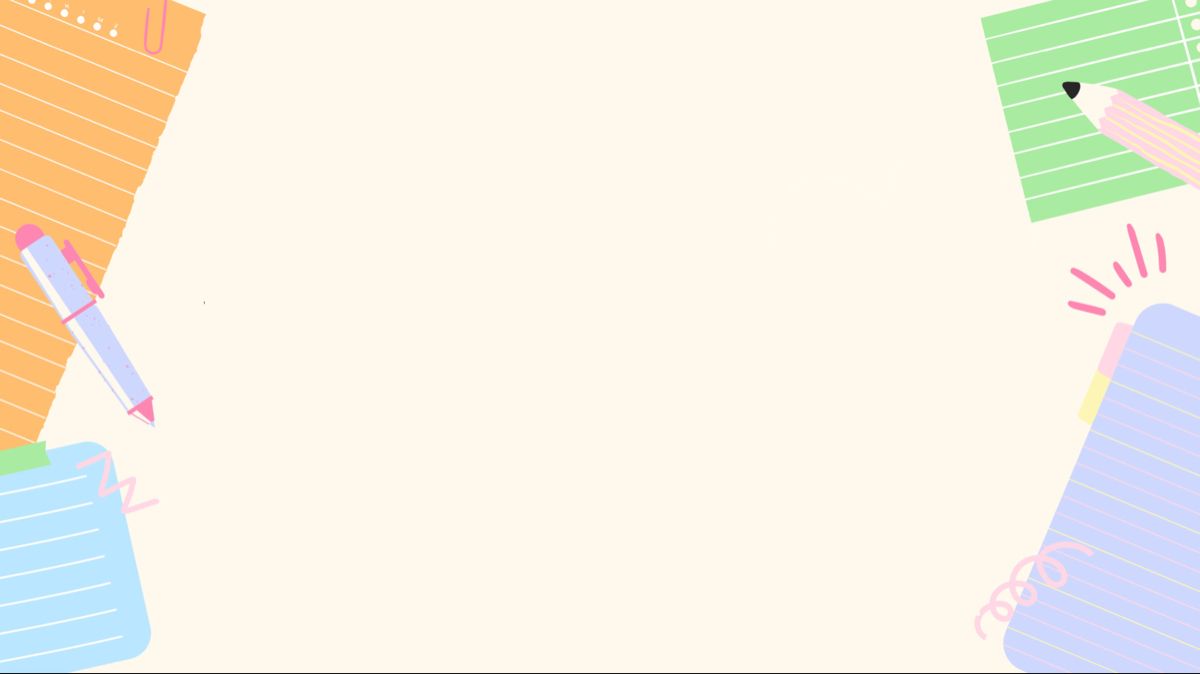 Thứ bảy, ngày 13 tháng 4 năm 2024
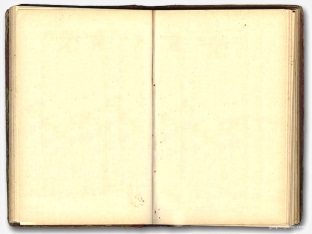 Trang
126-127
Tập đọc
Công việc đầu tiên
ĐOẠN 1
Từ đầu đến “không biết giấy gì”
ĐOẠN 2
Tiếp theo đến “chạy rầm rầm”
ĐOẠN 3
Còn lại
Thứ bảy, ngày 13 tháng 4 năm 2024
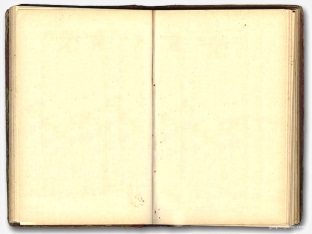 Trang
126-127
Tập đọc
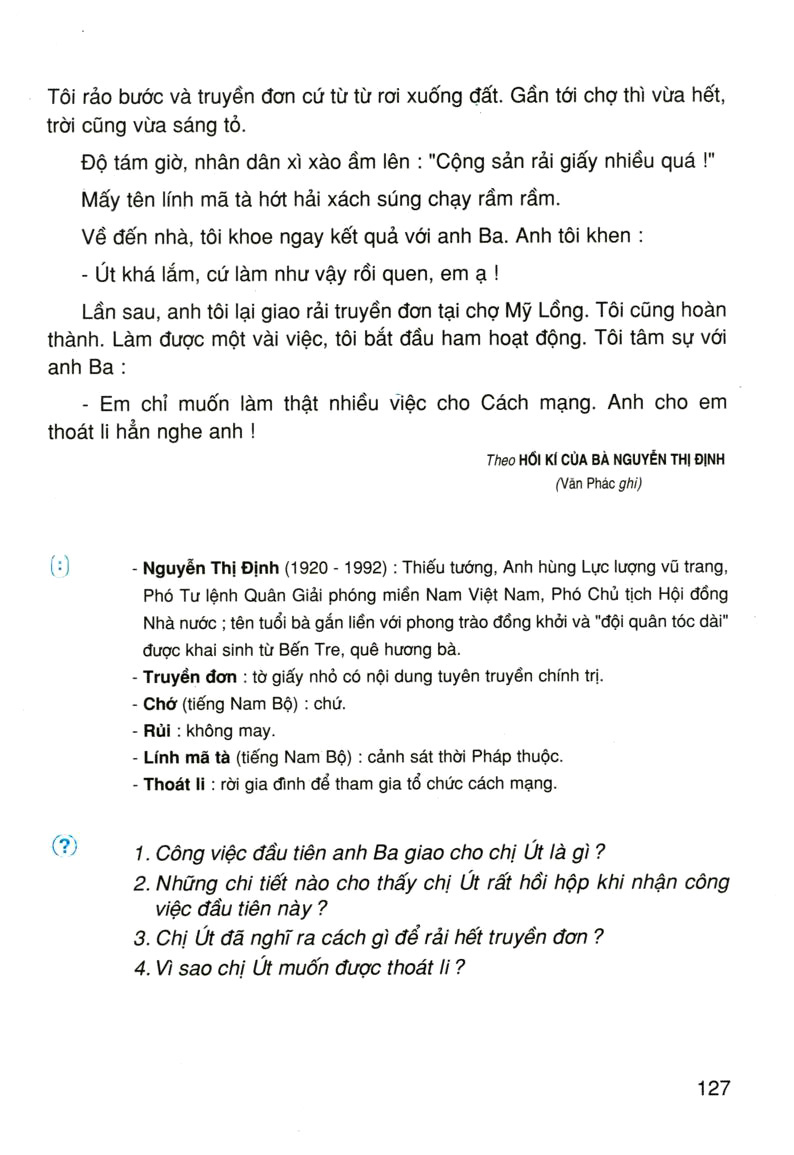 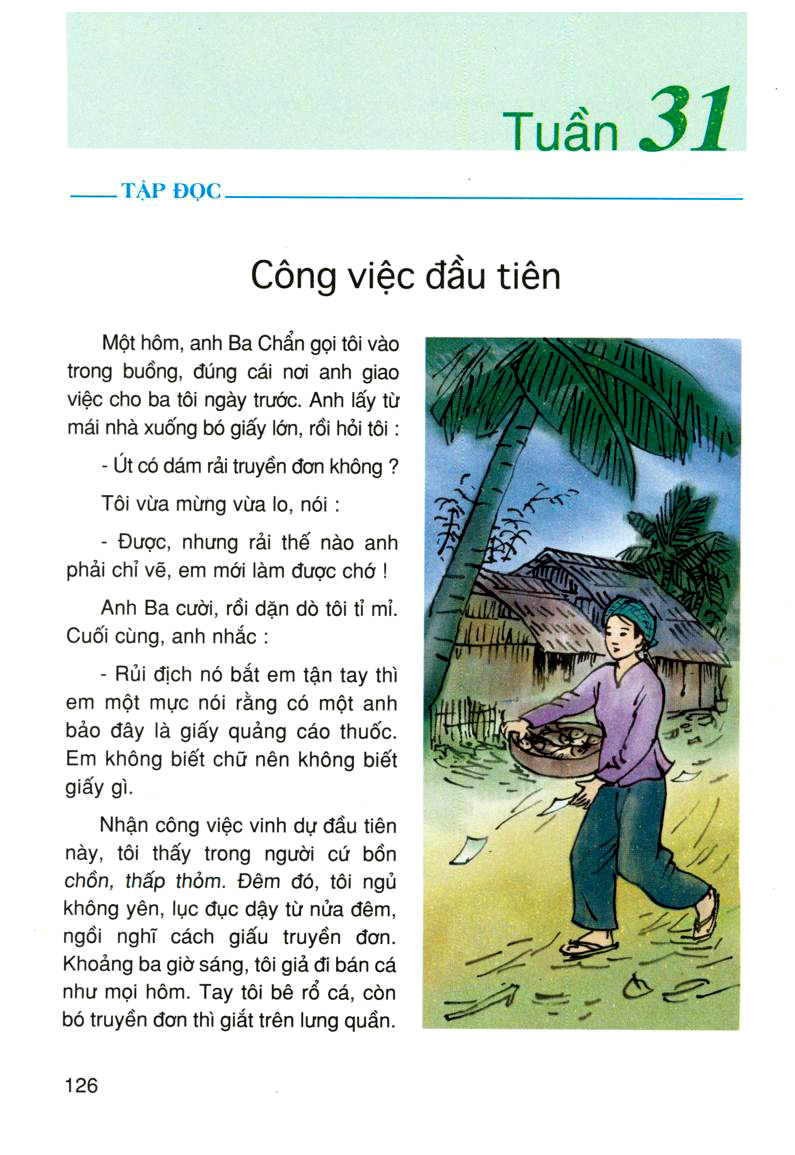 Đ1
Đ3
Đ2
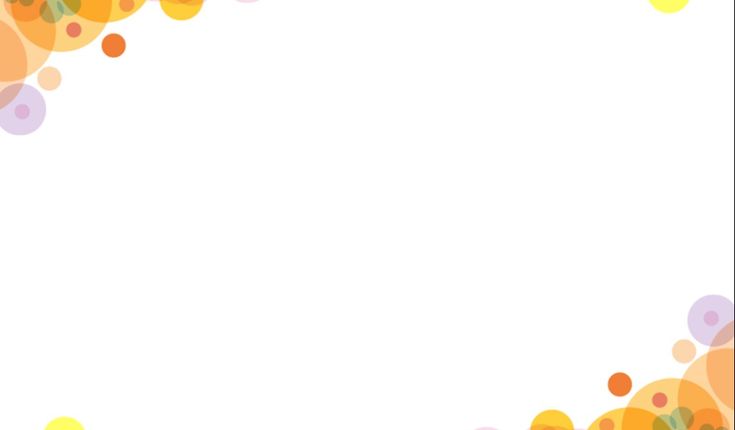 Thứ bảy, ngày 13 tháng 4 năm 2024
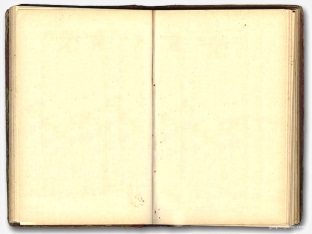 Trang
126-127
Tập đọc
Công việc đầu tiên
Luyện đọc
Tìm hiểu bài
Đọc đúng:
Thứ bảy, ngày 13 tháng 4 năm 2024
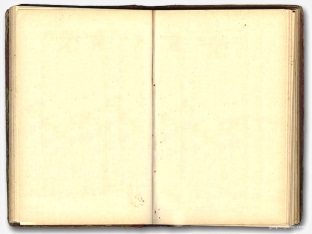 Trang
126-127
Tập đọc
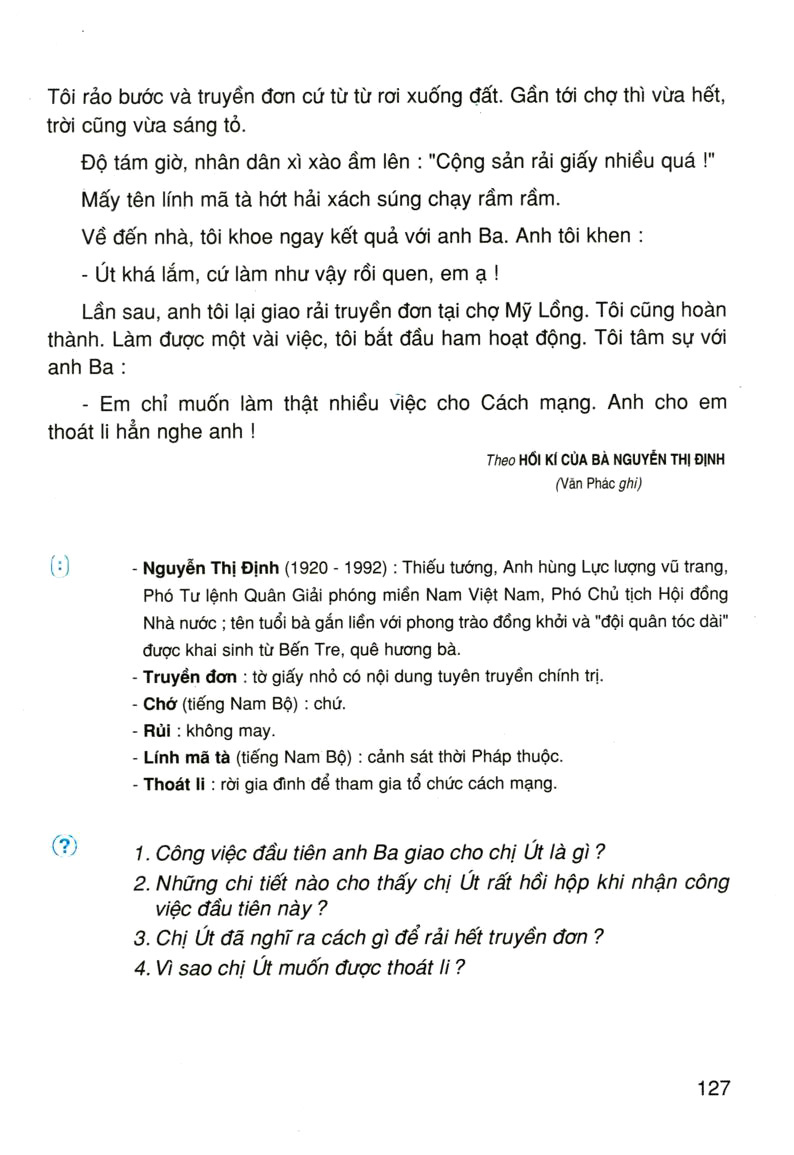 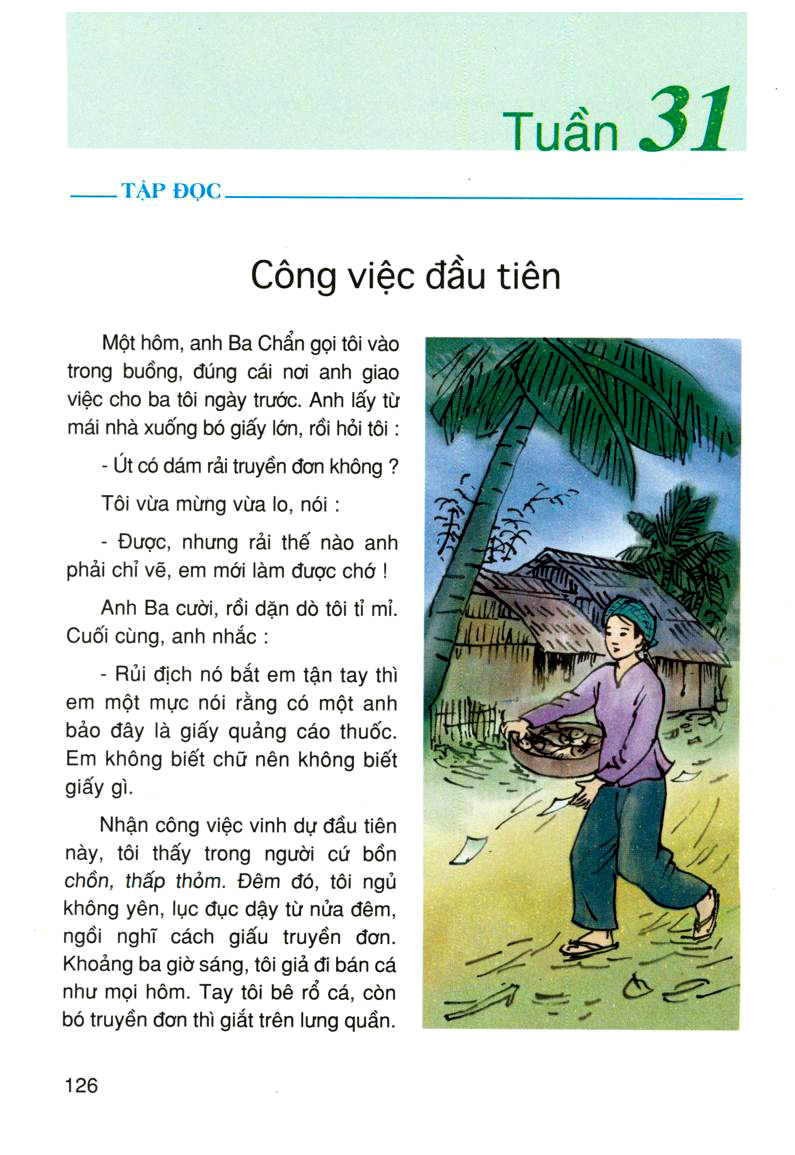 Đ1
Đ3
Đ2
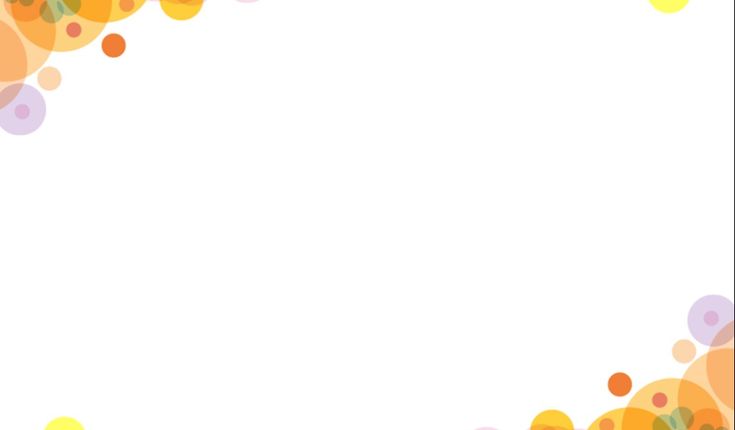 Thứ bảy, ngày 13 tháng 4 năm 2024
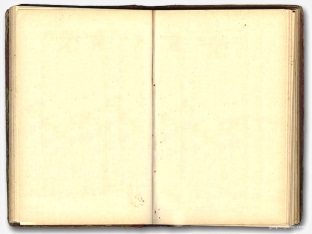 Trang
126-127
Tập đọc
Công việc đầu tiên
Luyện đọc
Tìm hiểu bài
Từ ngữ:
Đọc đúng:
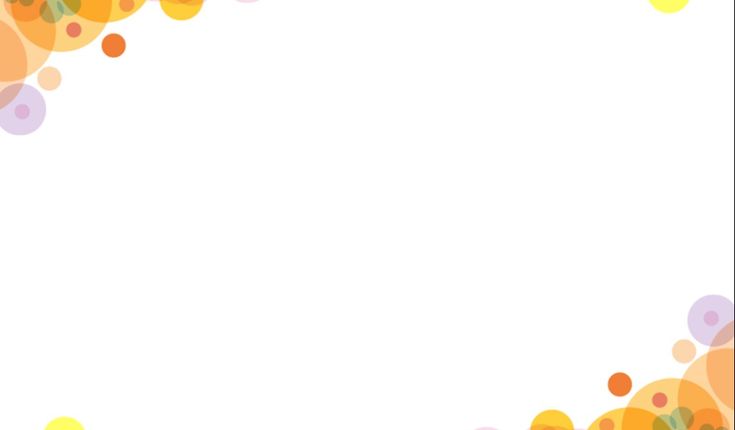 Thứ bảy, ngày 13 tháng 4 năm 2024
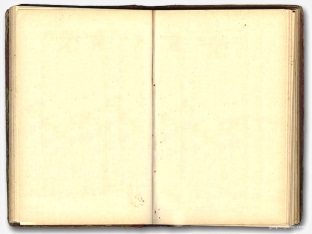 Trang
126-127
Tập đọc
Công việc đầu tiên
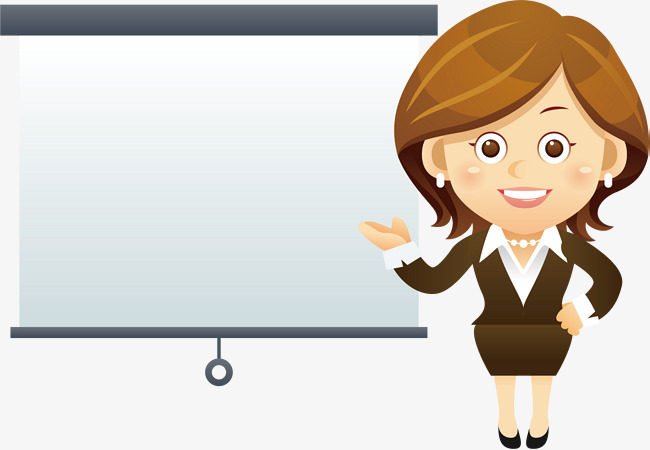 Lắng nghe 
đọc mẫu
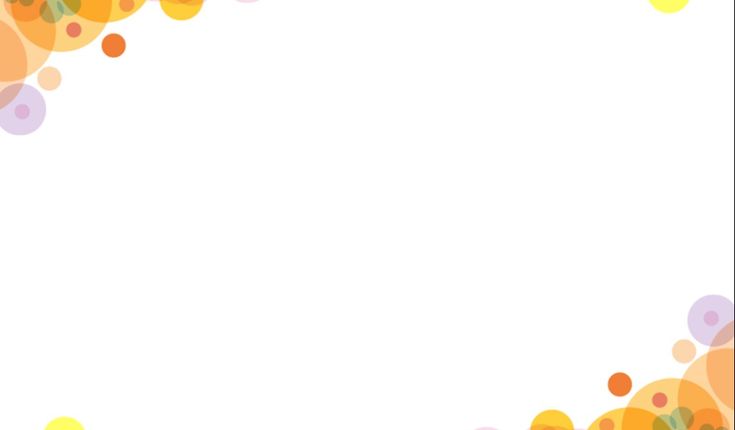 Thứ bảy, ngày 13 tháng 4 năm 2024
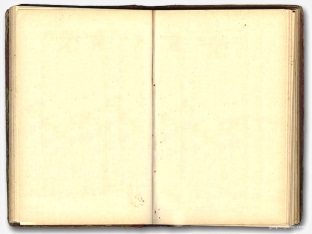 Trang
126-127
Tập đọc
Công việc đầu tiên
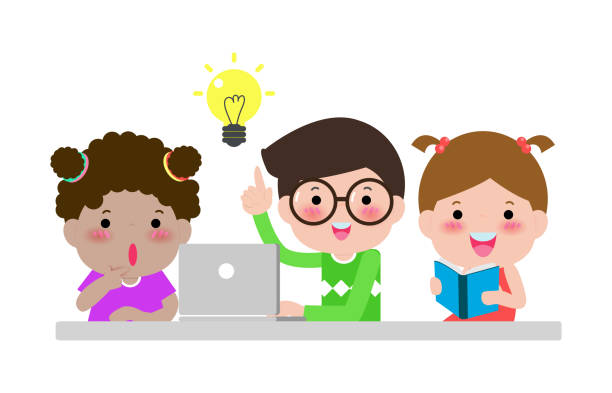 Luyện đọc
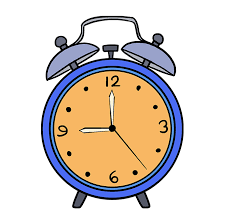 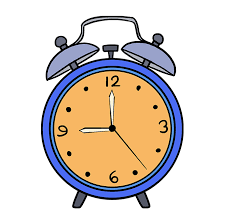 3 phút
3 phút
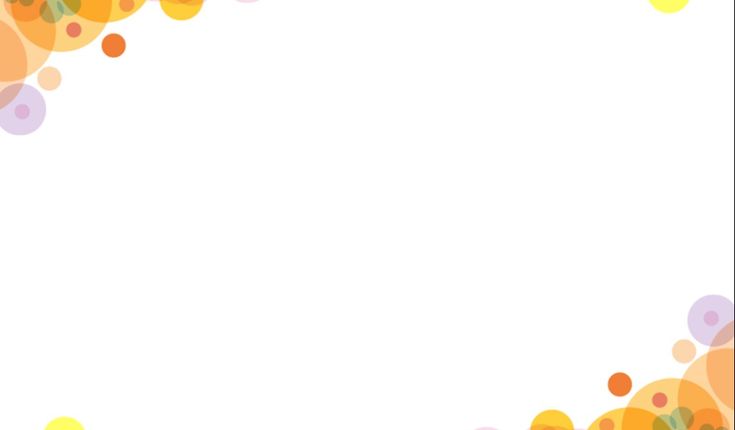 Thứ bảy, ngày 13 tháng 4 năm 2024
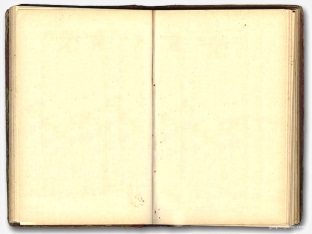 Trang
126-127
Tập đọc
Công việc đầu tiên
Tìm hiểu bài
Em hãy đọc lại đoạn 1
Câu 1: Công việc đầu tiên anh Ba giao cho chị Út là gì ?
Trả lời: Công việc đầu tiên của anh Ba giao cho chị Út là rải truyền đơn.
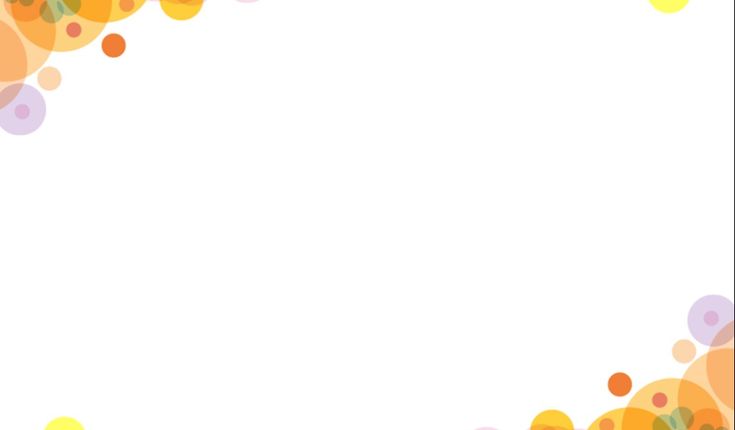 Thứ bảy, ngày 13 tháng 4 năm 2024
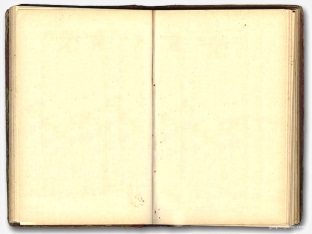 Trang
126-127
Tập đọc
Công việc đầu tiên
Tìm hiểu bài
Theo em, khi nhận được công việc, chị sẽ cảm thấy như thế nào?
Trả lời: Nhận được công việc, chị cảm thấy rất hồi hộp.
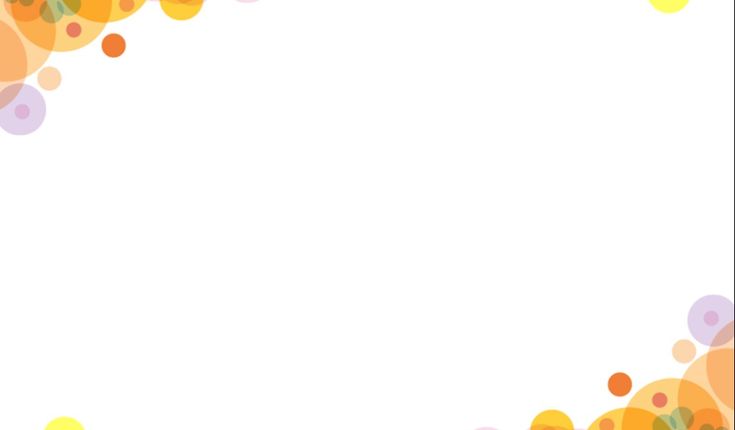 Thứ bảy, ngày 13 tháng 4 năm 2024
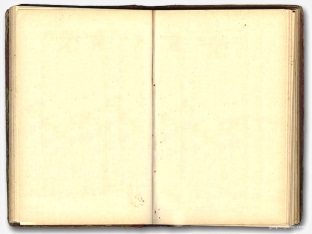 Trang
126-127
Tập đọc
Công việc đầu tiên
Tìm hiểu bài
Em hãy đọc lại đoạn 2
Những chi tiết nào cho thấy chị Út rất hồi hộp khi nhận công việc đầu tiên này ?
Trả lời: Út bồn chồn, thấp thỏm, ngủ không yên, nửa đêm dậy ngồi nghĩ cách giấu truyền đơn.
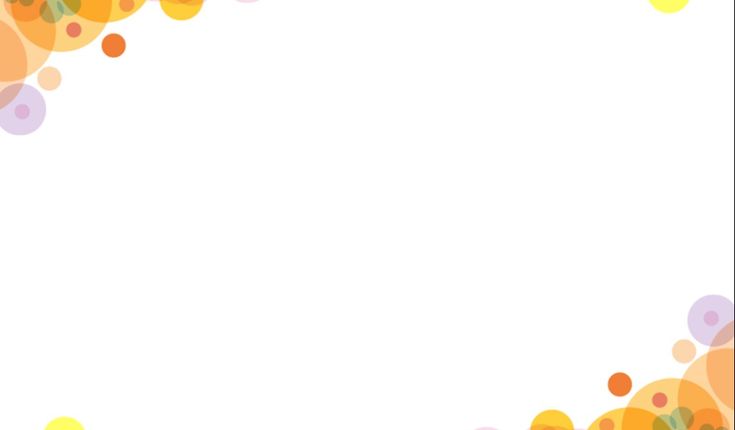 Thứ bảy, ngày 13 tháng 4 năm 2024
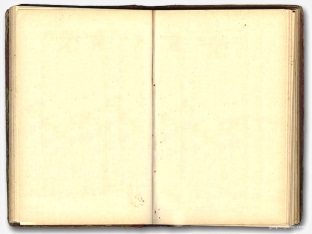 Trang
126-127
Tập đọc
Công việc đầu tiên
Tìm hiểu bài
Chị Út đã nghĩ ra cách gì để rải hết truyền đơn ?
Trả lời: Để rải truyền đơn, chị Út nghĩ ra cách là: ba giờ sáng, chị giả đi bán cá như mọi bận. Tay bê rổ cá, bó truyền đơn giắt lên lưng quần. Chị rảo bước, truyền đơn từ từ rơi xuống đất. Gần tới chợ thi vừa hết, trời cũng vừa tới sáng.
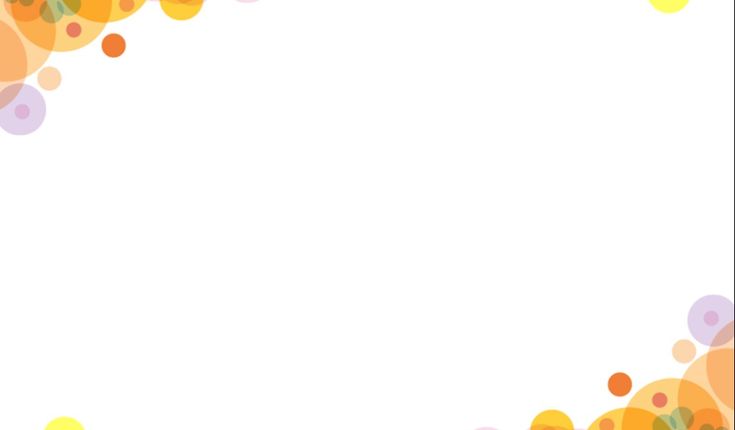 Thứ bảy, ngày 13 tháng 4 năm 2024
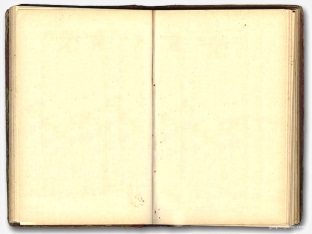 Trang
126-127
Tập đọc
Công việc đầu tiên
Tìm hiểu bài
Em hãy đọc lại đoạn 3
Vì sao chị Út muốn được thoát li?
Trả lời: Út muốn được thoát li vì Út yêu nước, ham hoạt động, muốn làm được thật nhiều việc cho cách mạng.
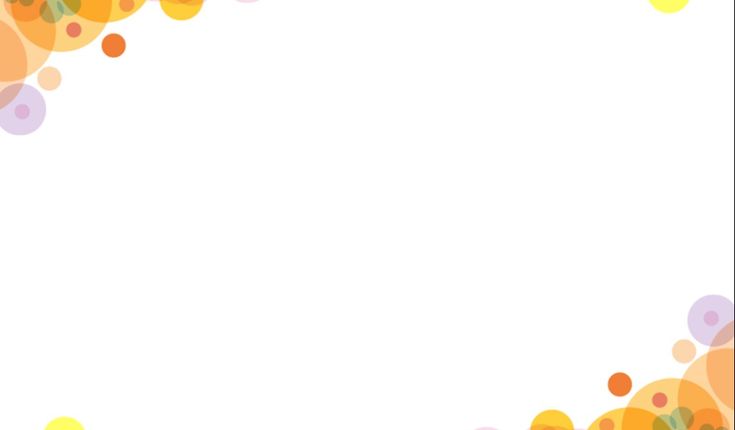 Thứ bảy, ngày 13 tháng 4 năm 2024
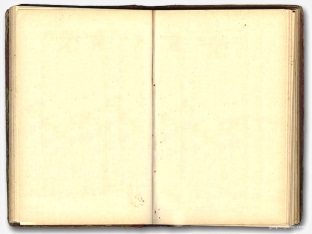 Trang
126-127
Tập đọc
Công việc đầu tiên
Tìm hiểu bài
Em cảm nhận được điều gì từ cô gái ấy?
Trả lời: Nguyện vọng và lòng nhiệt thành của một phụ nữ dũng cảm, muốn làm việc lớn, đóng góp công sức cho Cách mạng.
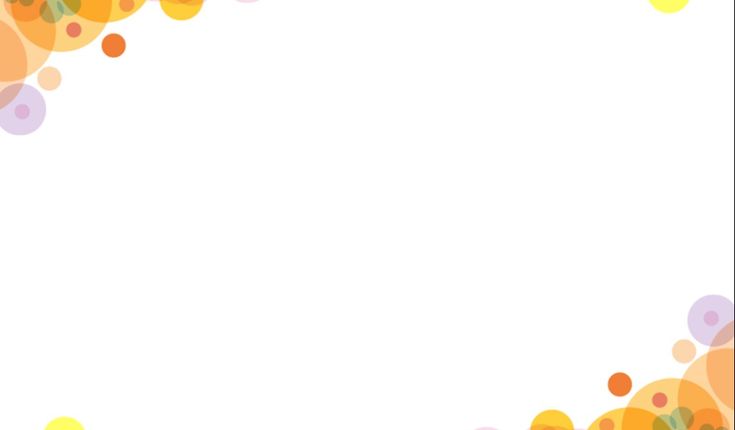 Thứ bảy, ngày 13 tháng 4 năm 2024
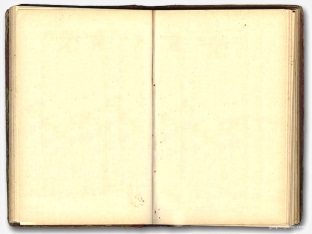 Trang
126-127
Tập đọc
Công việc đầu tiên
NỘI DUNG:
Nguyện vọng và lòng nhiệt thành của một phụ nữ dũng cảm, muốn làm việc lớn, đóng góp công sức cho Cách mạng.
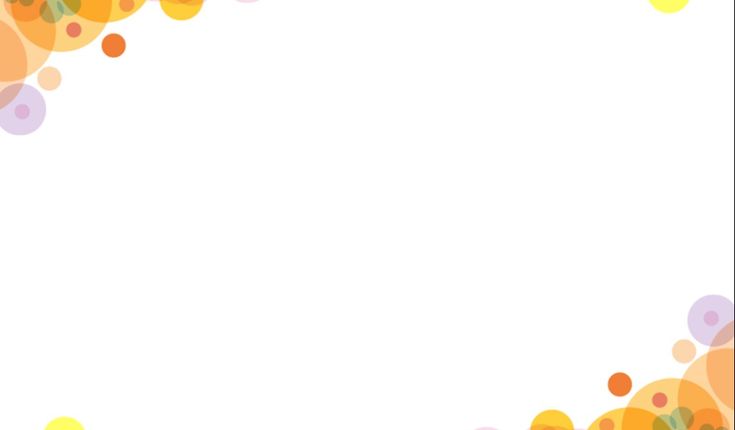 Thứ bảy, ngày 13 tháng 4 năm 2024
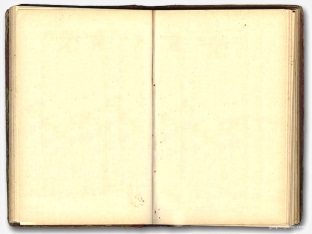 Trang
126-127
Tập đọc
Công việc đầu tiên
Luyện đọc
Tìm hiểu bài
Từ ngữ:
Đọc đúng:
Nội dung:
Đọc diễn cảm:
Nguyện vọng và lòng nhiệt thành của một phụ nữ dũng cảm, muốn làm việc lớn, đóng góp công sức cho Cách mạng.
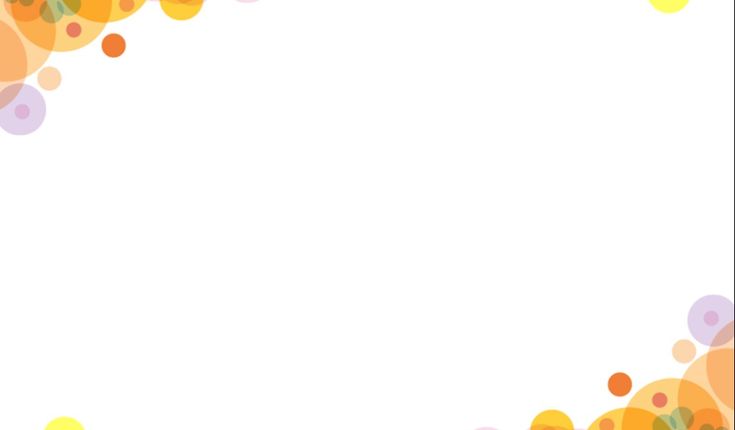 Thứ bảy, ngày 13 tháng 4 năm 2024
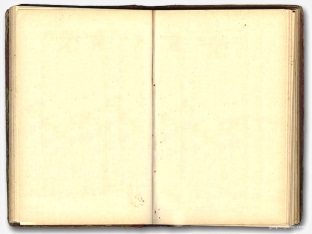 Trang
126-127
Tập đọc
Công việc đầu tiên
Đọc diễn cảm:
Nhận công việc vinh dự đầu tiên này, tôi thấy trong người cứ bồn chồn, thấp thỏm. Đêm đó, tôi ngủ không yên, lục đục dậy từ nửa đêm, ngồi nghĩ cách giấu truyền đơn. Khoảng ba giờ sáng, tôi giả đi bán cá như mọi hôm. Tay tôi bê rổ cá, còn bó truyền đơn thì giắt trên lưng quần. Tôi rảo bước và truyền đơn cứ từ từ rơi xuống đất. Gần tới chợ thì vừa hết, trời cũng vừa sáng tỏ.
Thứ bảy, ngày 13 tháng 4 năm 2024
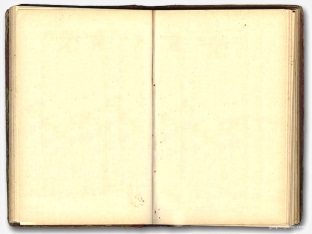 Trang
126-127
Tập đọc
Công việc đầu tiên
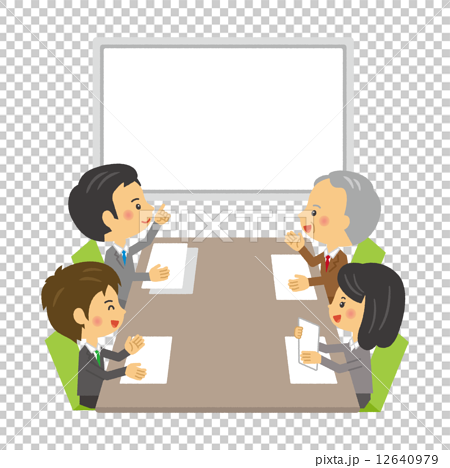 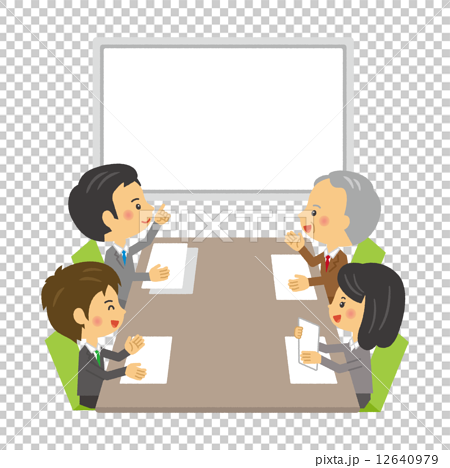 Luyện đọc theo nhóm
Luyện đọc
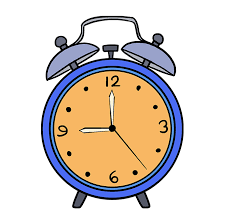 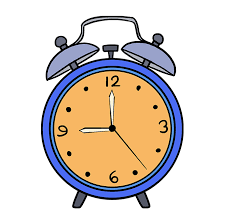 3 phút
3 phút
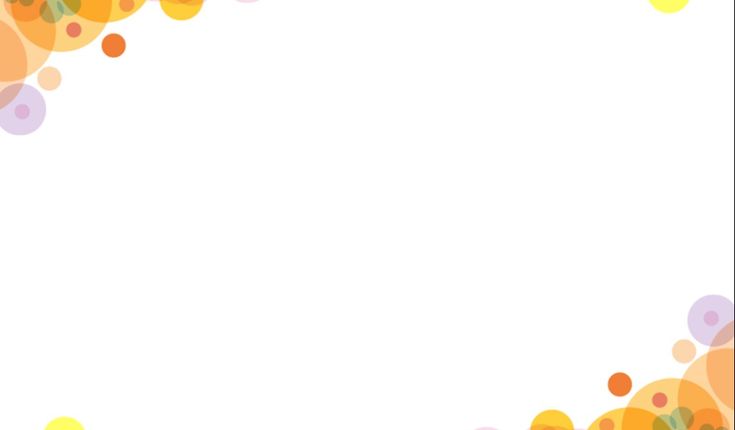 Thứ bảy, ngày 13 tháng 4 năm 2024
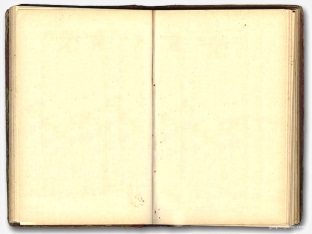 Trang
126-127
Tập đọc
Công việc đầu tiên
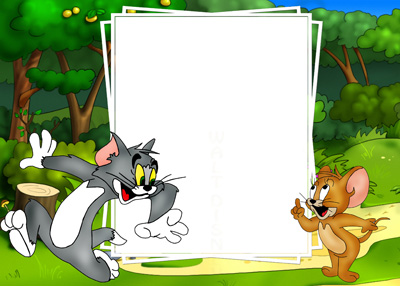 Ai 
tài 
hơn
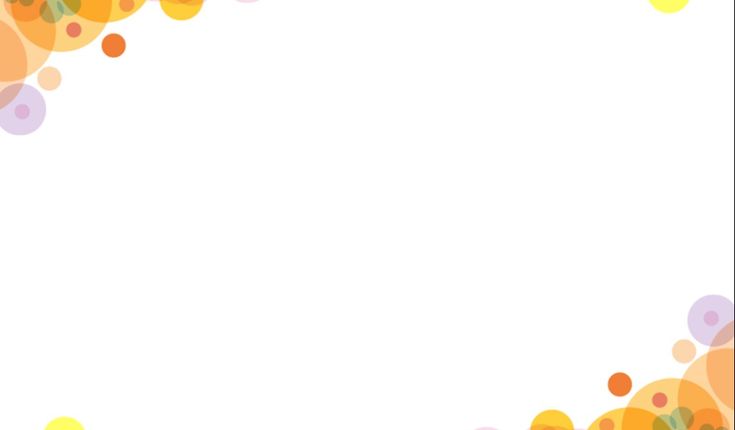 Thứ bảy, ngày 13 tháng 4 năm 2024
Tập đọc
Công việc đầu tiên
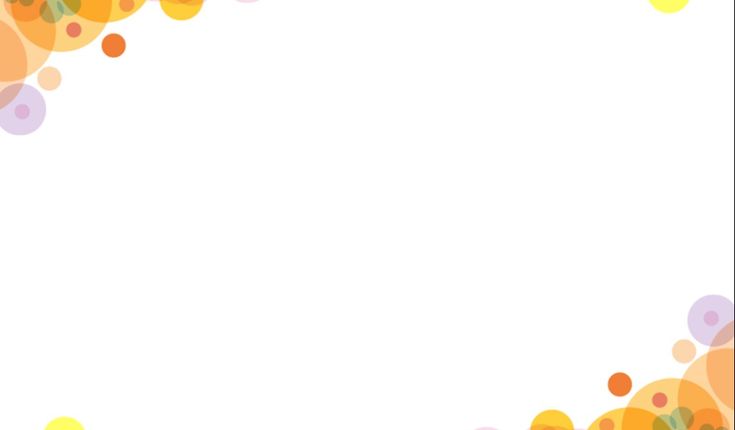 Thứ bảy, ngày 13 tháng 4 năm 2024
Tập đọc
Công việc đầu tiên
Cảm ơn các bạn…
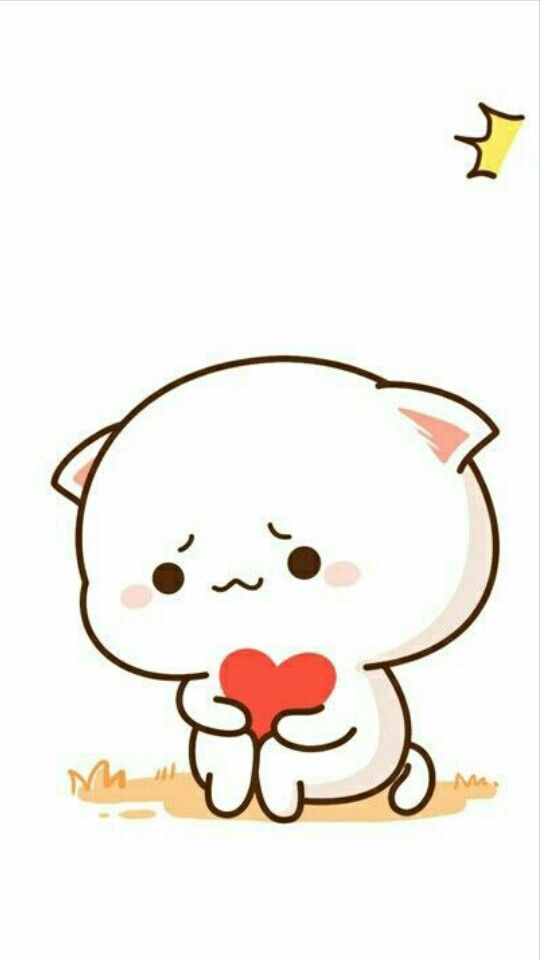 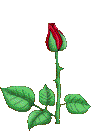 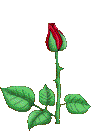 XIN CHÂN THÀNH CẢM ƠN QUÝ THẦY CÔ
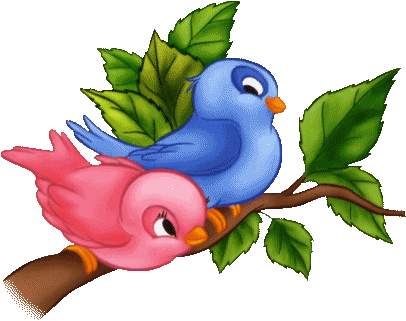 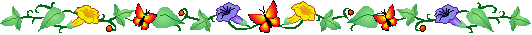 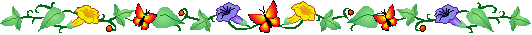 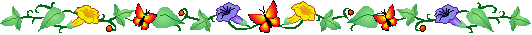 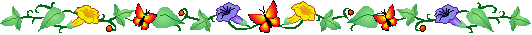